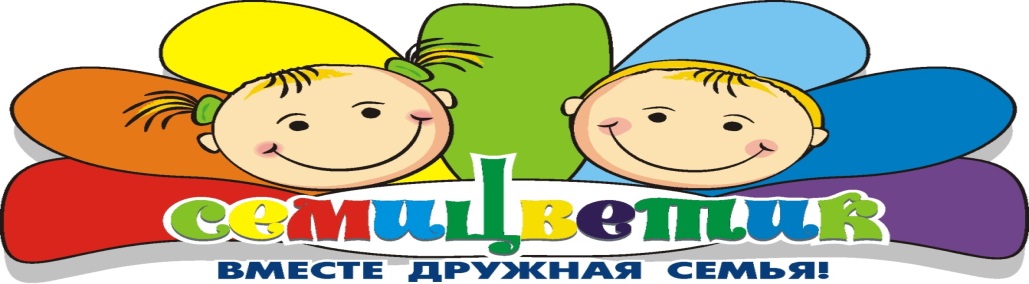 Муниципальное автономное дошкольное образовательное учреждение «Центр развития ребенка – детский сад №33» Энгельсского муниципального района Саратовской области
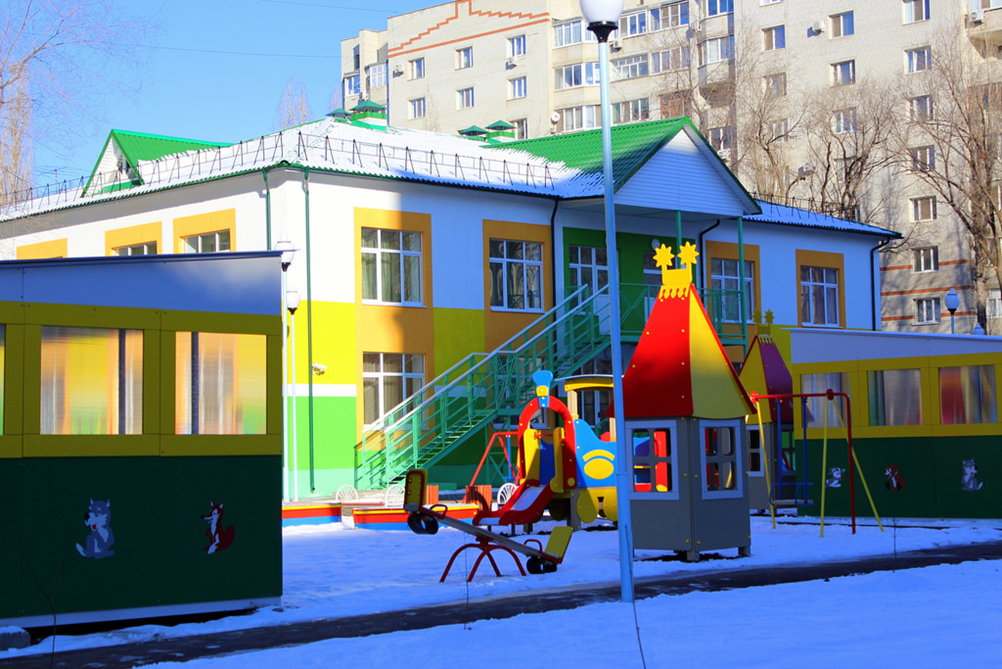 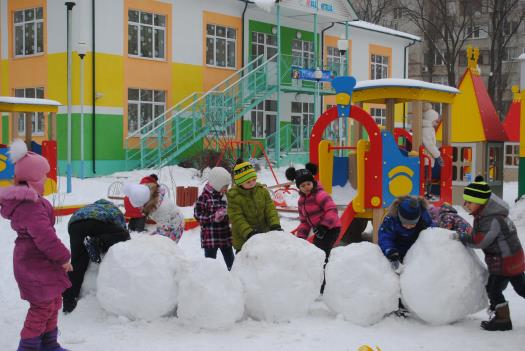 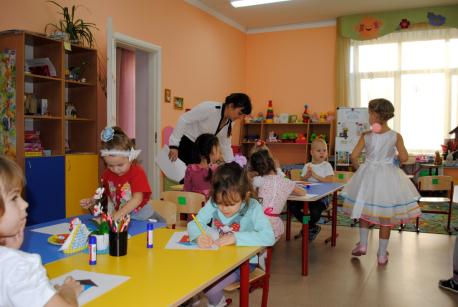 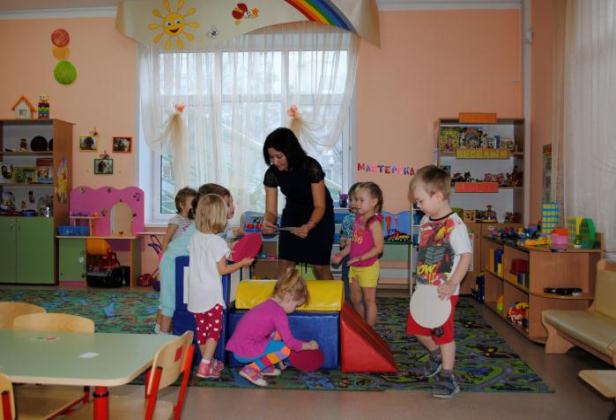 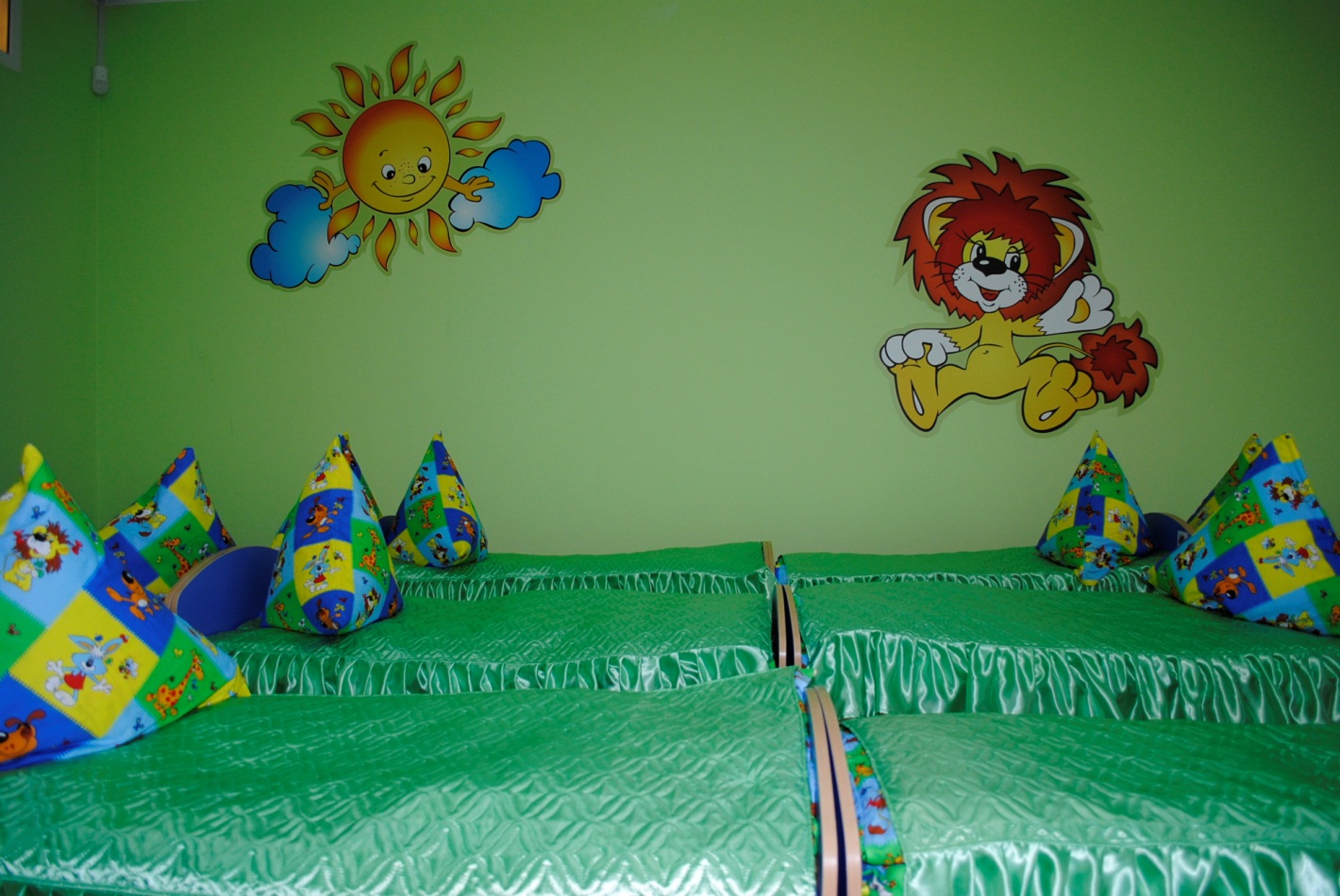 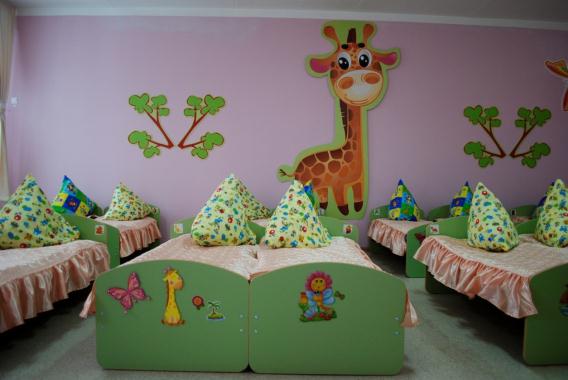 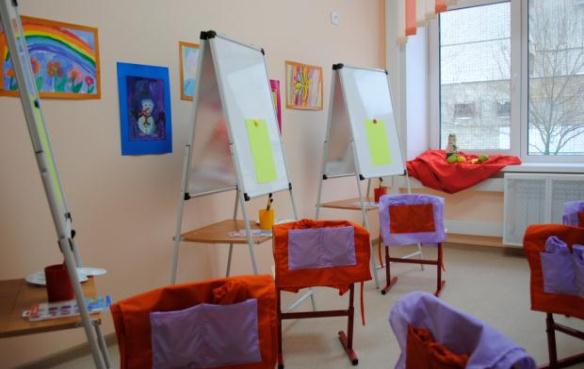 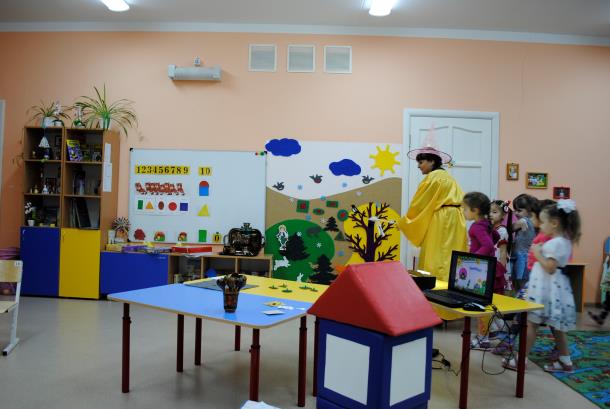 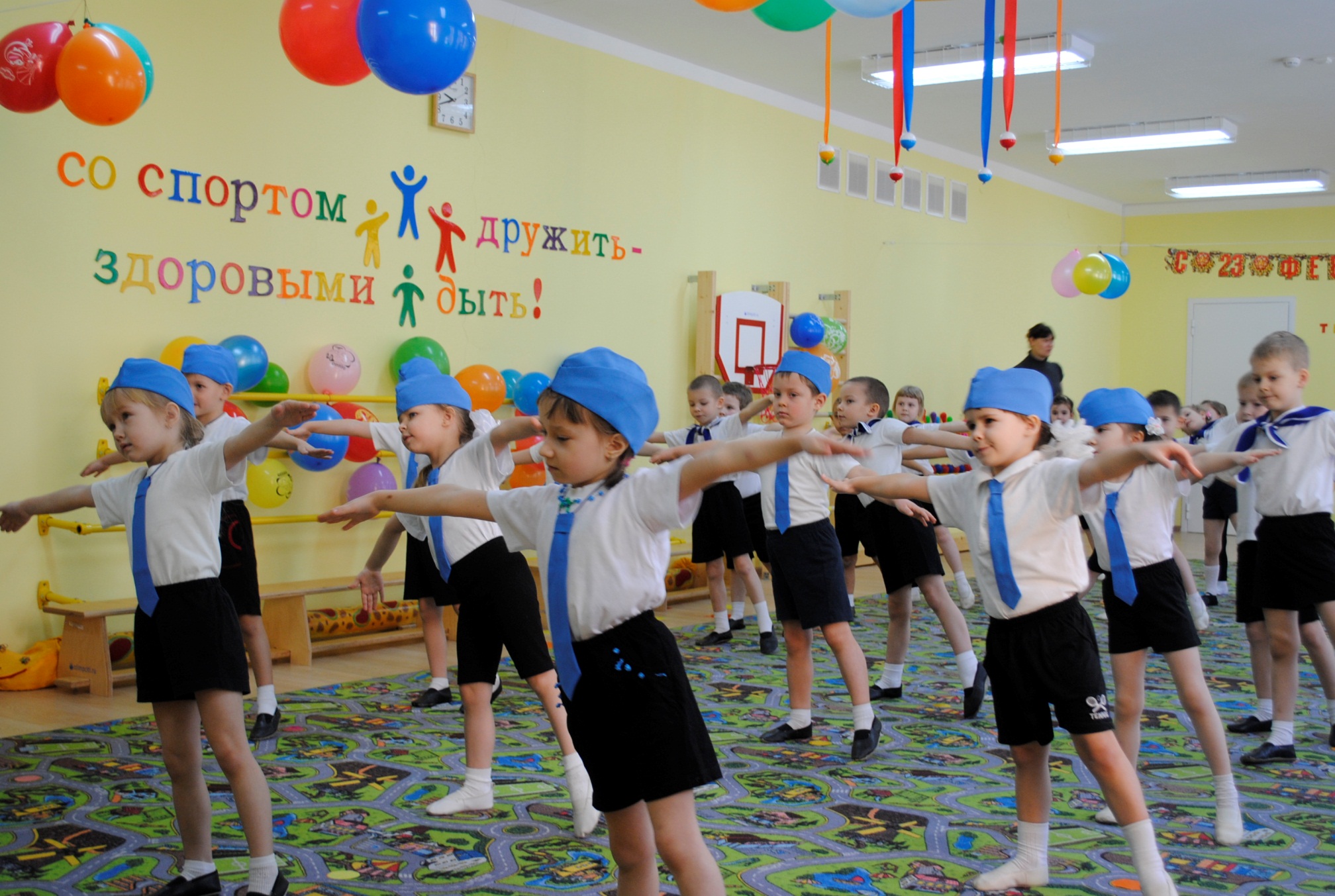 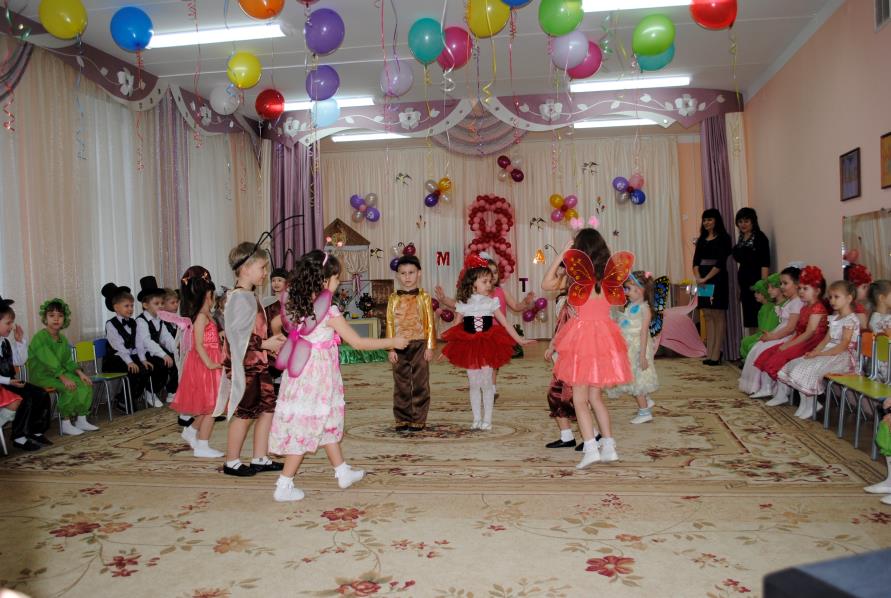 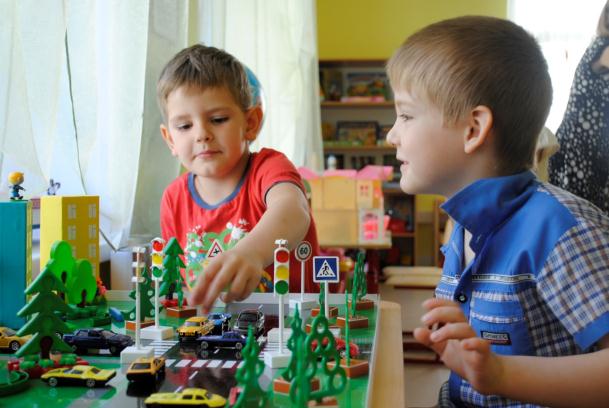 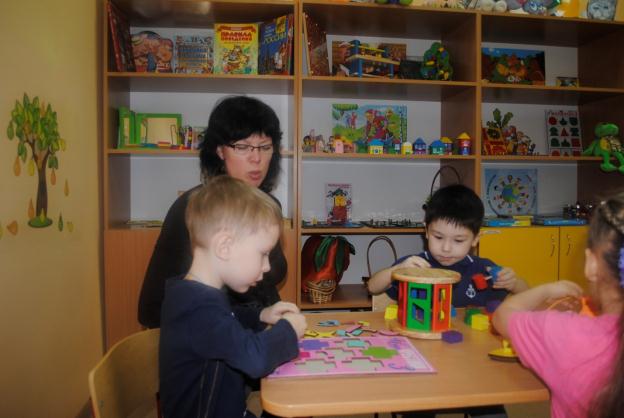 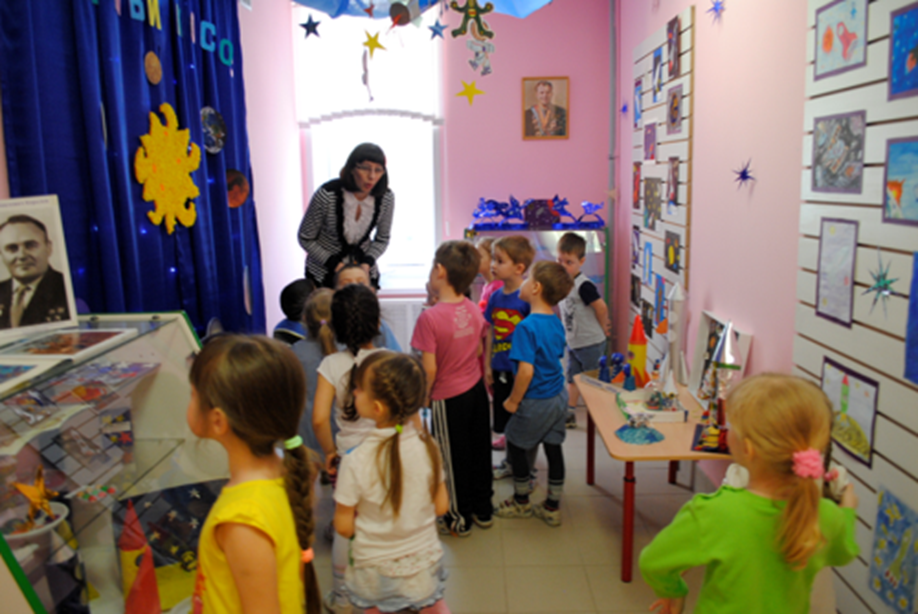 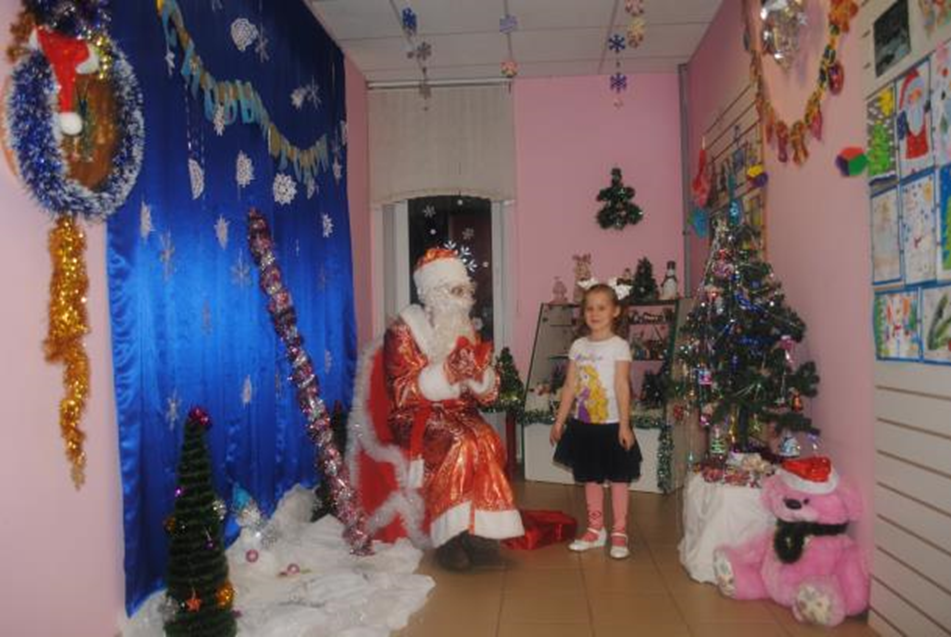 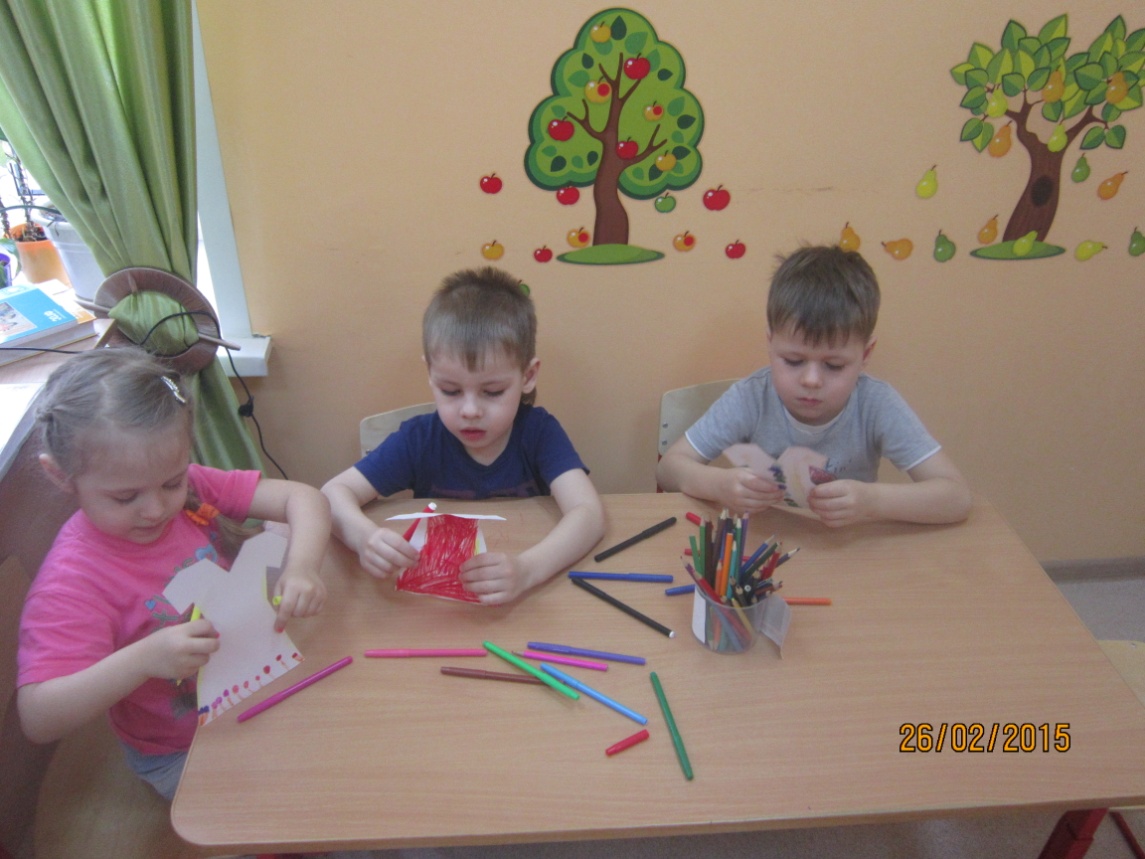 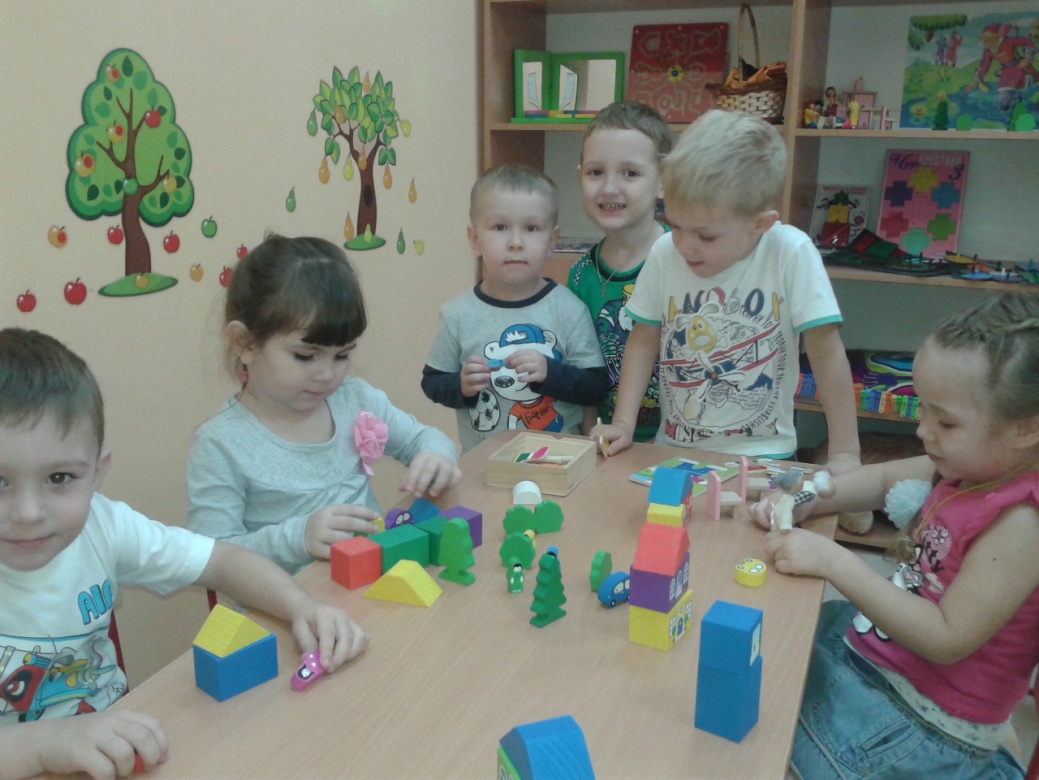 Взаимодействие «Центра развития ребенка – 
детский сад №33»
с субъектами партнерства
МУЗ  «Детская  городская  поликлиника №2»
ЧДОУ  «Детский сад «Кораблик»
МБОУ «СОШ № 32» ЭМР   Саратовской области
МОУ   ДО  «Центр развития творчества   детей   и   юношества»
МБУ «Энгельсский краеведческий музей»
Театр для детей «Планета   Карамелька»
Саратовский областной театр Оперетты
ГИБДД   г.Энгельса
МБДОУ  № 22,  41, 71, 11, 74
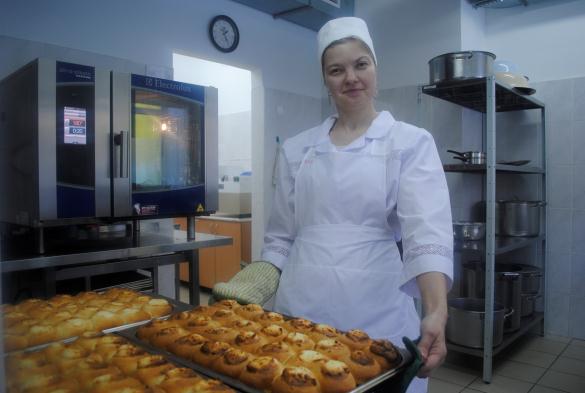 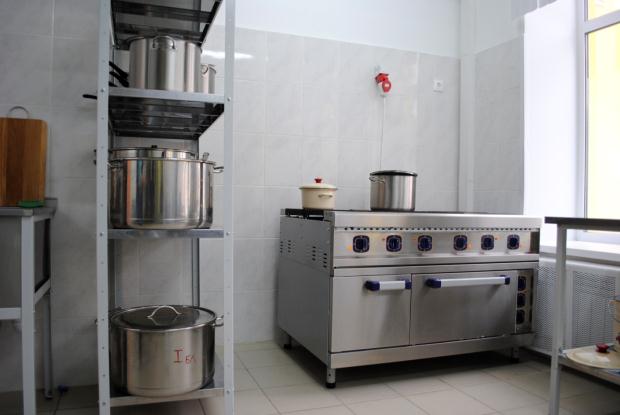 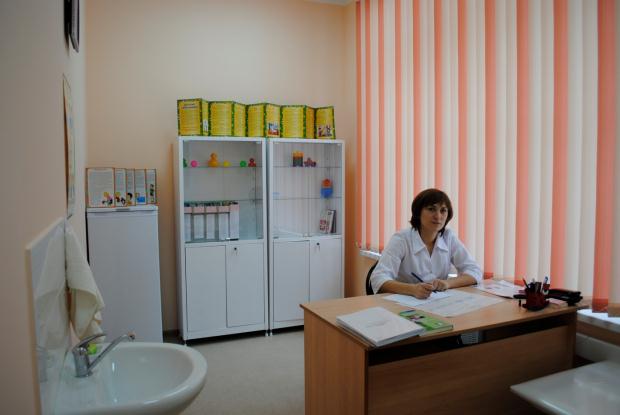 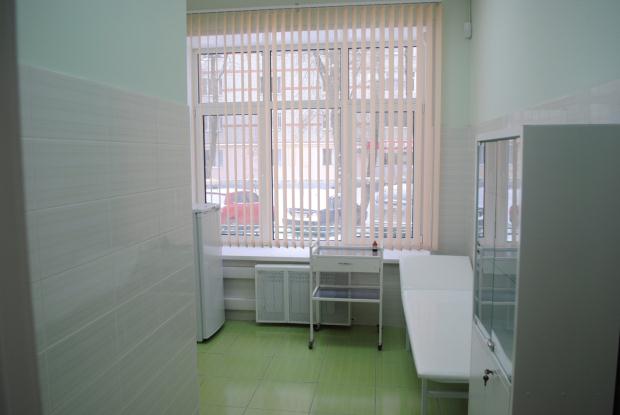 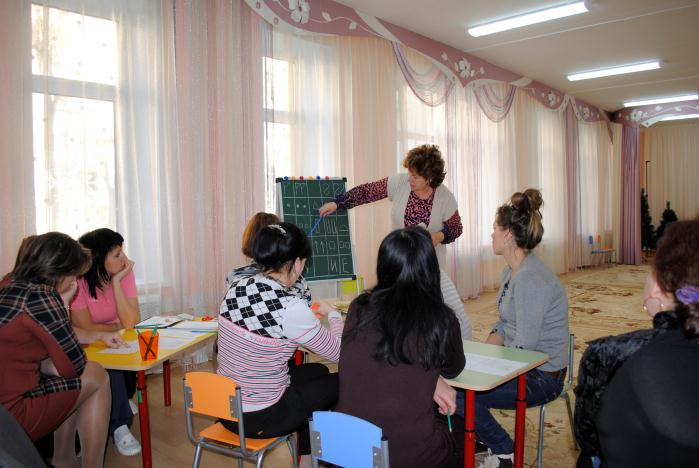 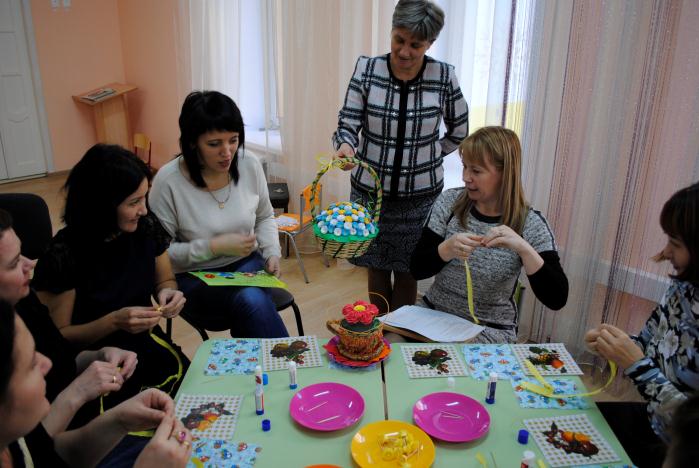 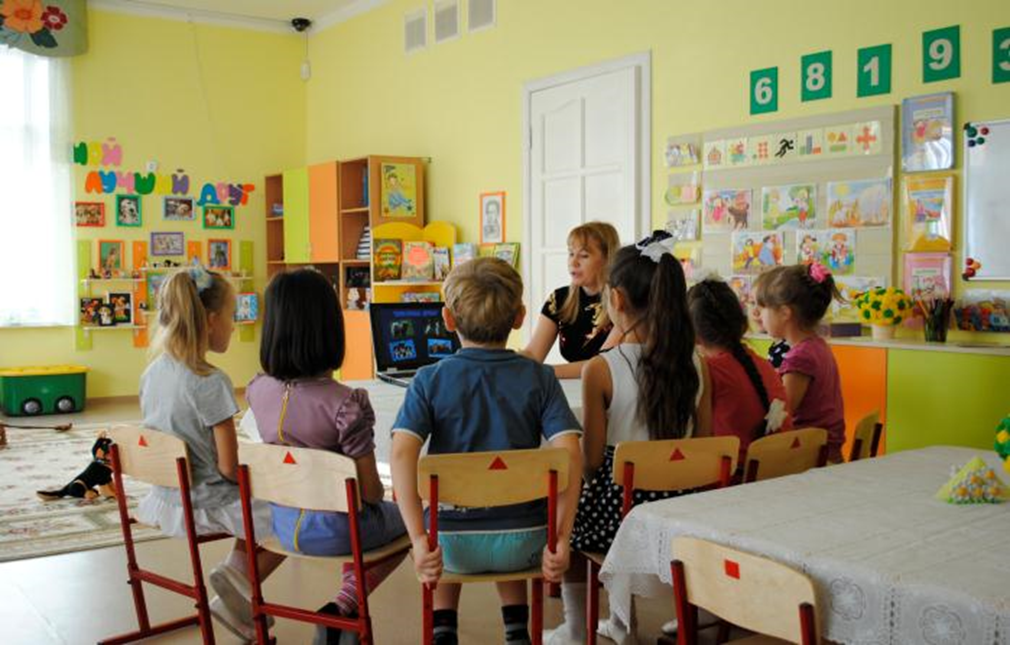 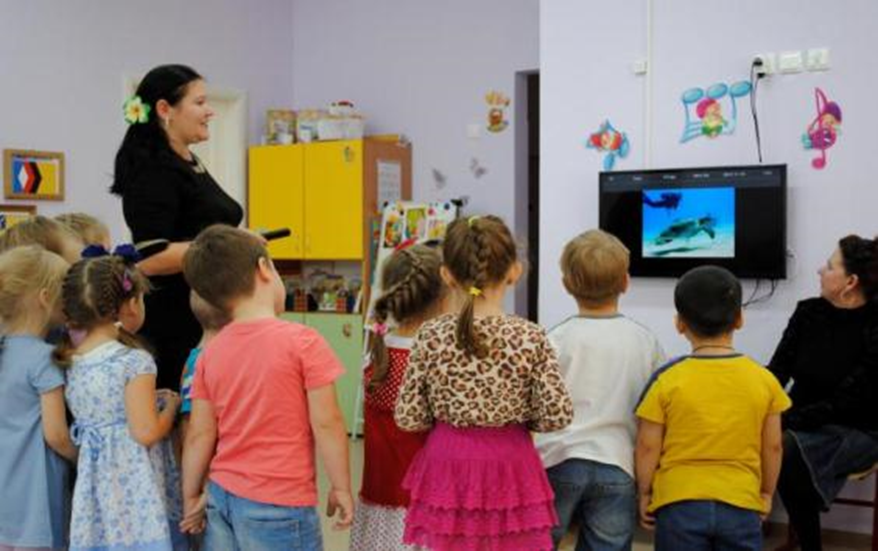 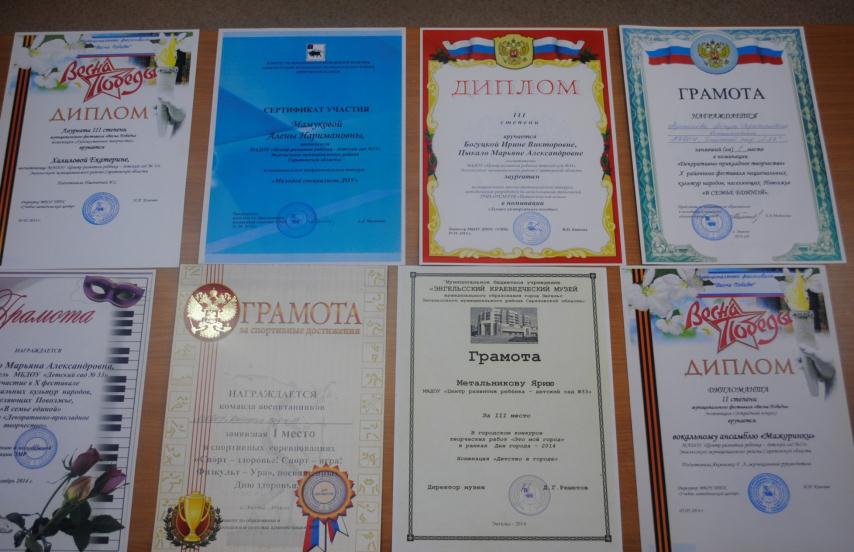